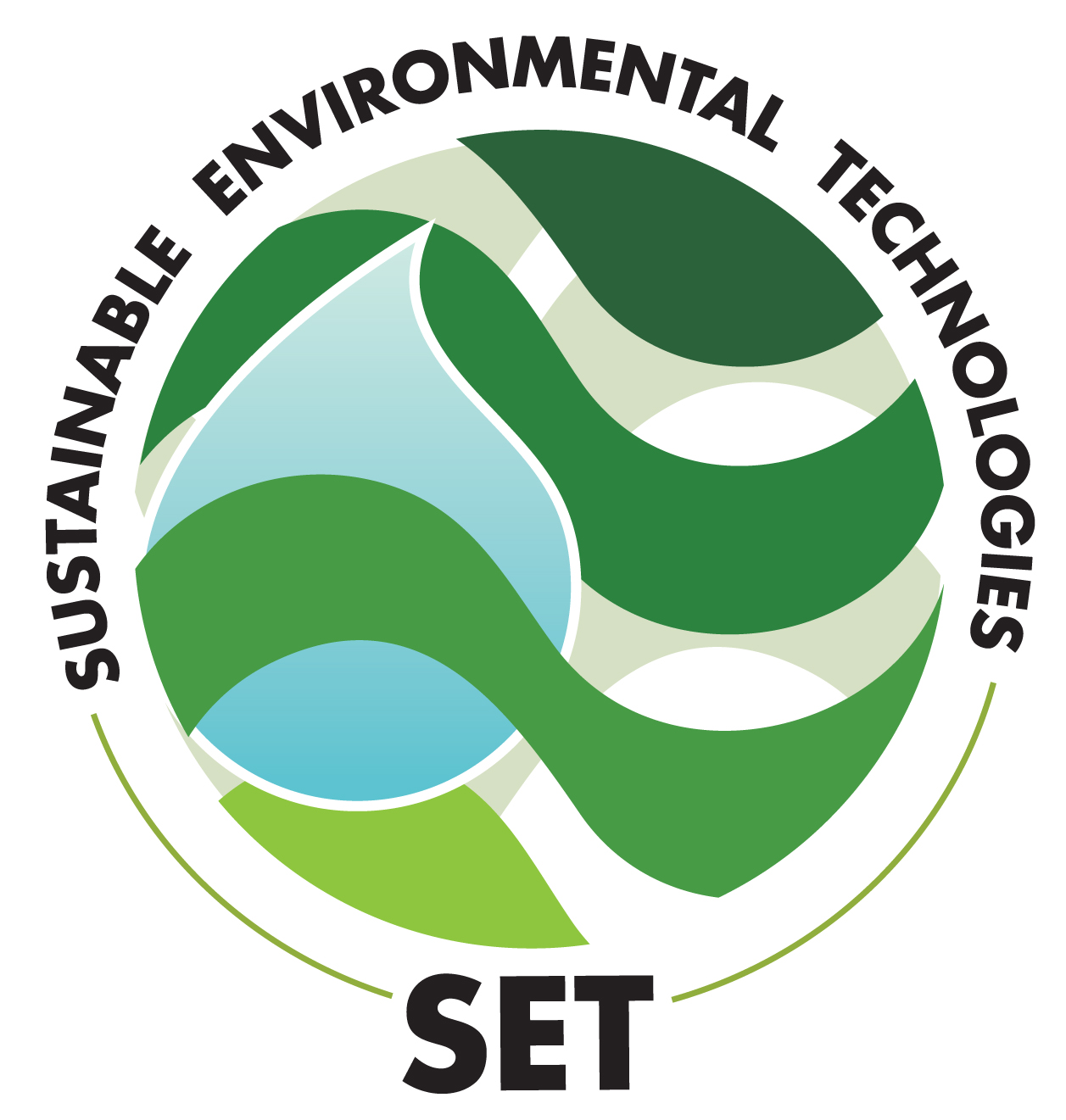 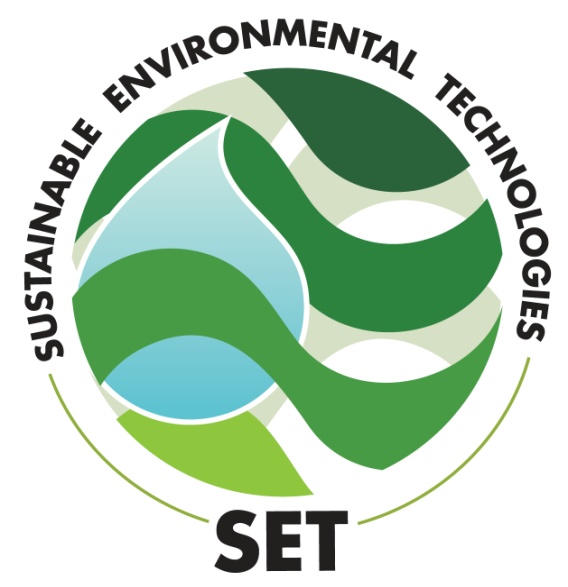 In GroundKitchen Wastewater Treatment System
Automated Control of  Fats, Oils & Grease  (FOGs)
 Designed to Service Restaurants
Ron Panter
CEO
Sustainable Environmental Technologies, Inc. (SET, Inc)
Technology Licensed from PMC Environmental Technologies, LLC
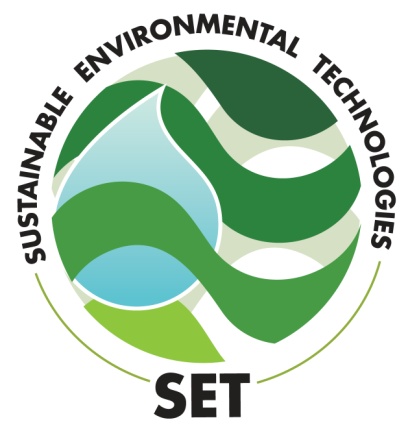 AGIS System
Proven Technology  currently in use at several McDonalds locations in Michigan
Other non McDonald locations include:
 Brookwood Golf Club – Burton MI.
 Sagebrush Cantina – Fenton MI.
End result “gray water” – discharge to public sanitary 
treatment facility.
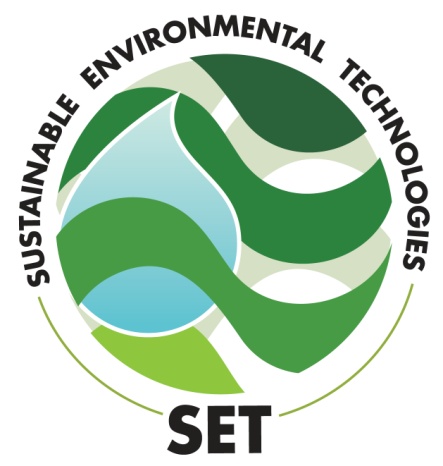 Advanced Grease Interceptor System (AGIS)
 
A  PROVEN  WAY  TO  MANAGE  FOG’s

In 2006, half of all sanitary sewer overflows (10,000) in the US were directly or indirectly related to build ups of retained fats, oils, and grease in sewer lines.  

By reducing fats, oils, and grease going into the sewers AGIS helps to protect our waterways from sanitary sewer overflows.

Control of water pollution is of vital interest to everyone.
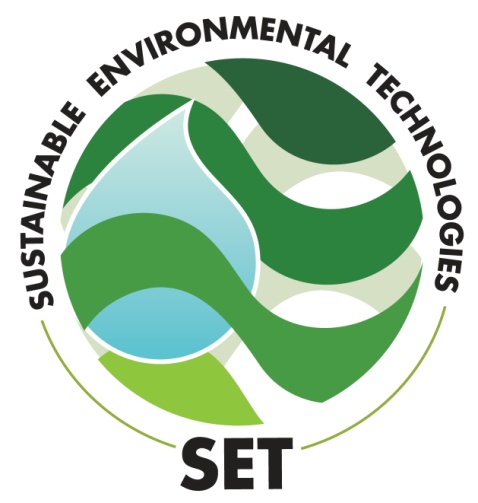 FOGs in Restaurant Wastewater
EPA’s Best Practice for FOGs - TRAP &    TRANSPORT
Wastewater FOGs are Difficult:
TO  TRAP –                 Grease Trap Effluent Never
                                      Meets Discharge Standard
TO  MONITOR –        Grease Traps Fill with No
                                       Economic Incentive for Dumping
TO  DUMP –                Legal Treatment of FOG Waste is
                                      Expensive.
TO  ENFORCE –        Large Number of Restaurants
                                      and Small Number of Staff
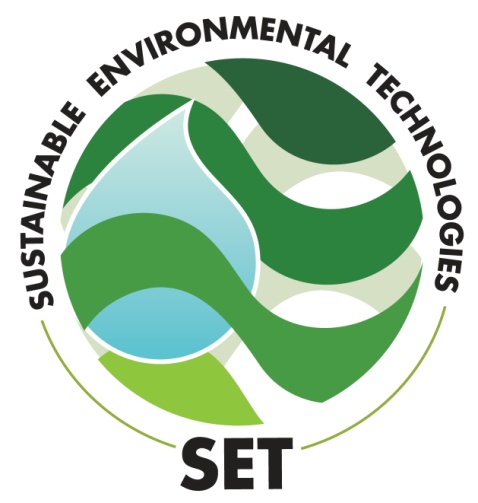 Best Practice Using AGIS
AGIS Traps & Treats FOGs at the source
AGIS consumes FOGs prior to discharge.
AGIS offers an optional ability to collect and                   store process data.
AGIS Design Features



Automated systems operation fosters continuous replication of initial inoculation.

AGIS does not require any additional additives.

AGIS does not require pump outs of the Grease Trap.

AGIS signals management if system has a problem.

All Micro Organisms are non-pathogenic and approved by the US Environmental Protection Agency.
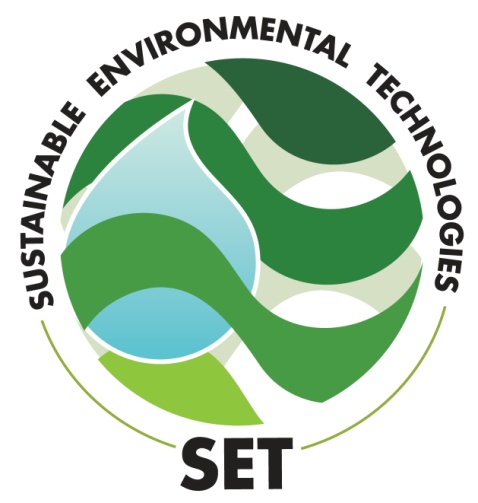 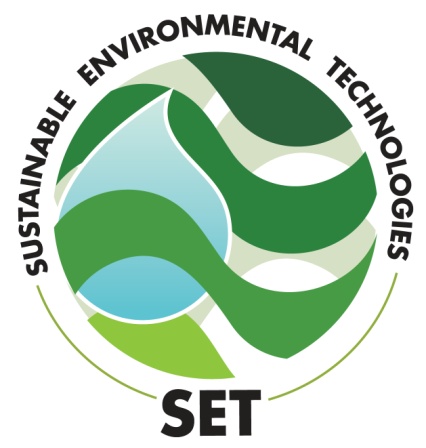 McDonalds:  Miller Road  Flint, first demonstration of technology
8
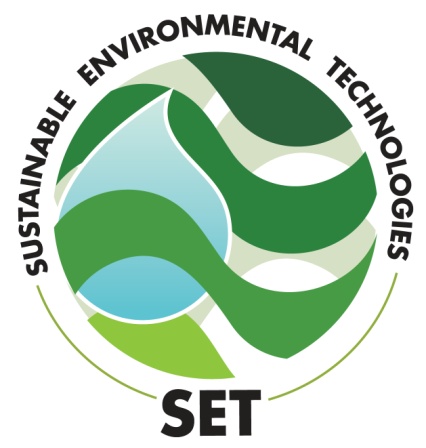 Miller Road Discharge Section After Twenty-Six Months
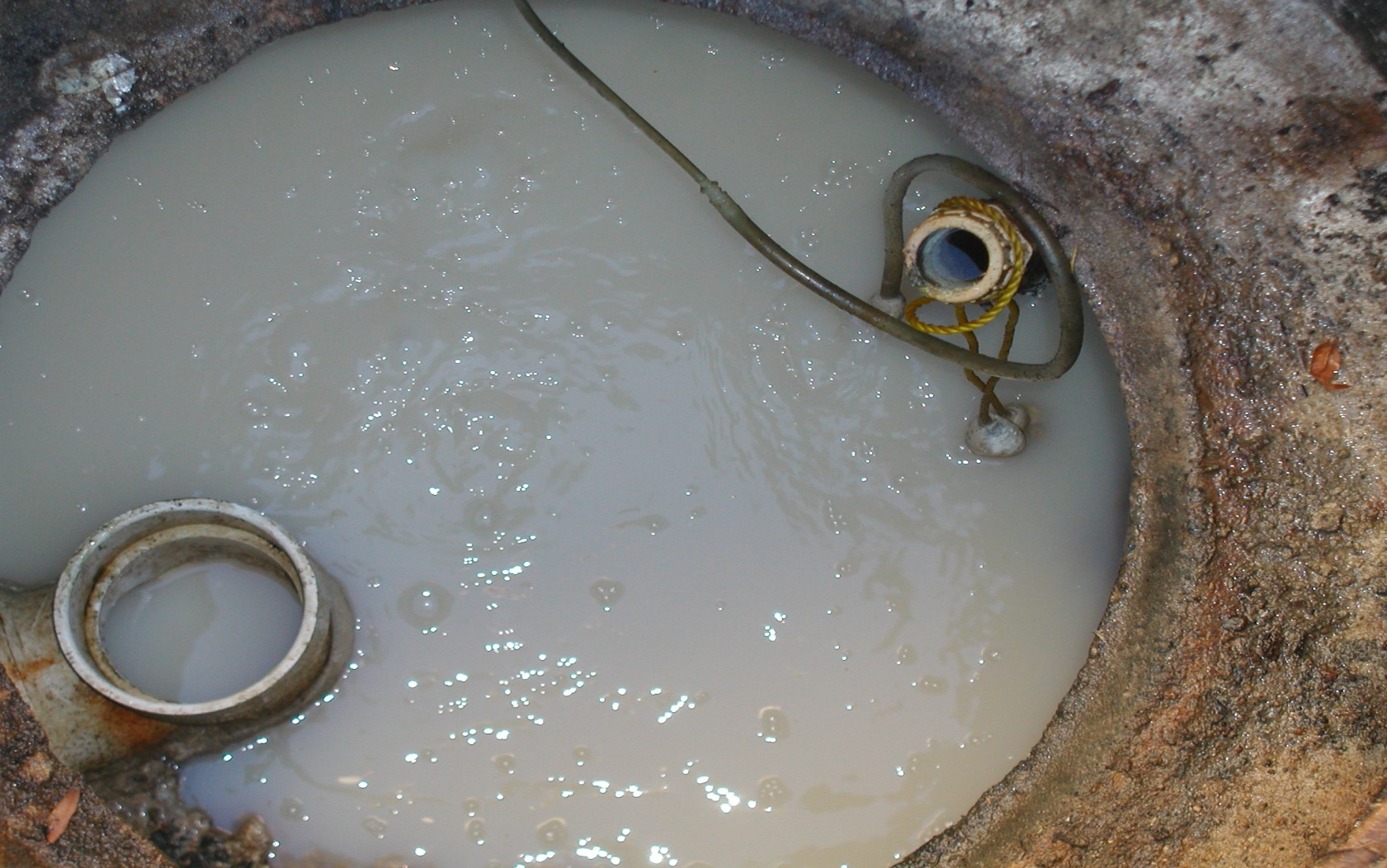 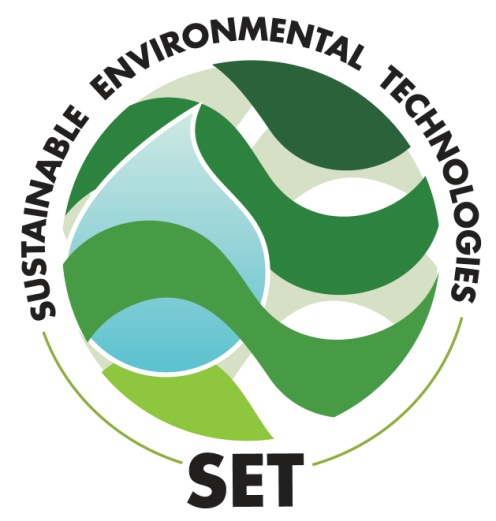 Installation September 2004 McDonalds on Thompson Road  Fenton, Michigan
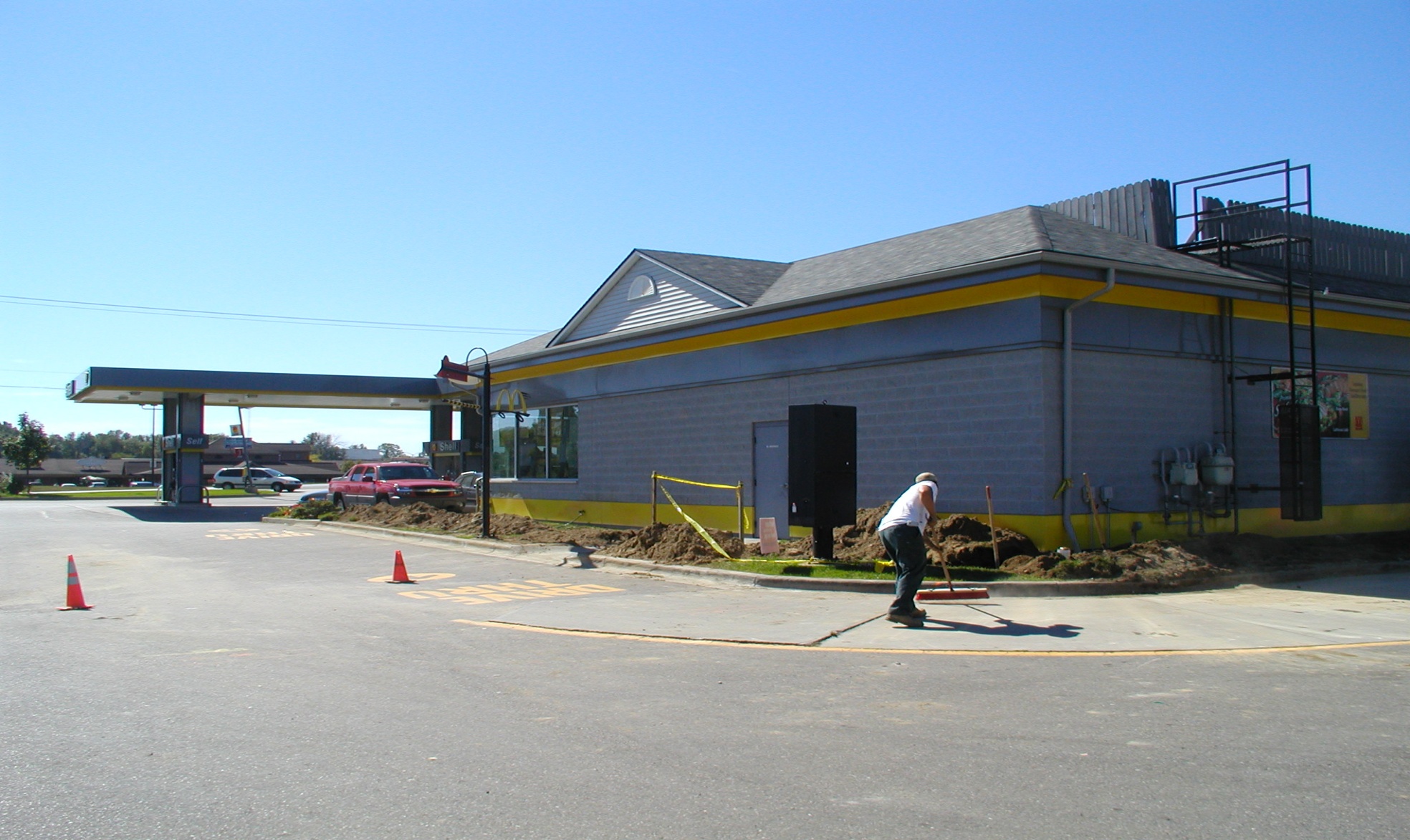 10
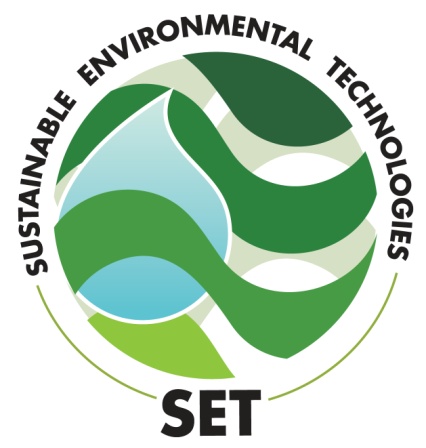 Thompson Road Lift Station
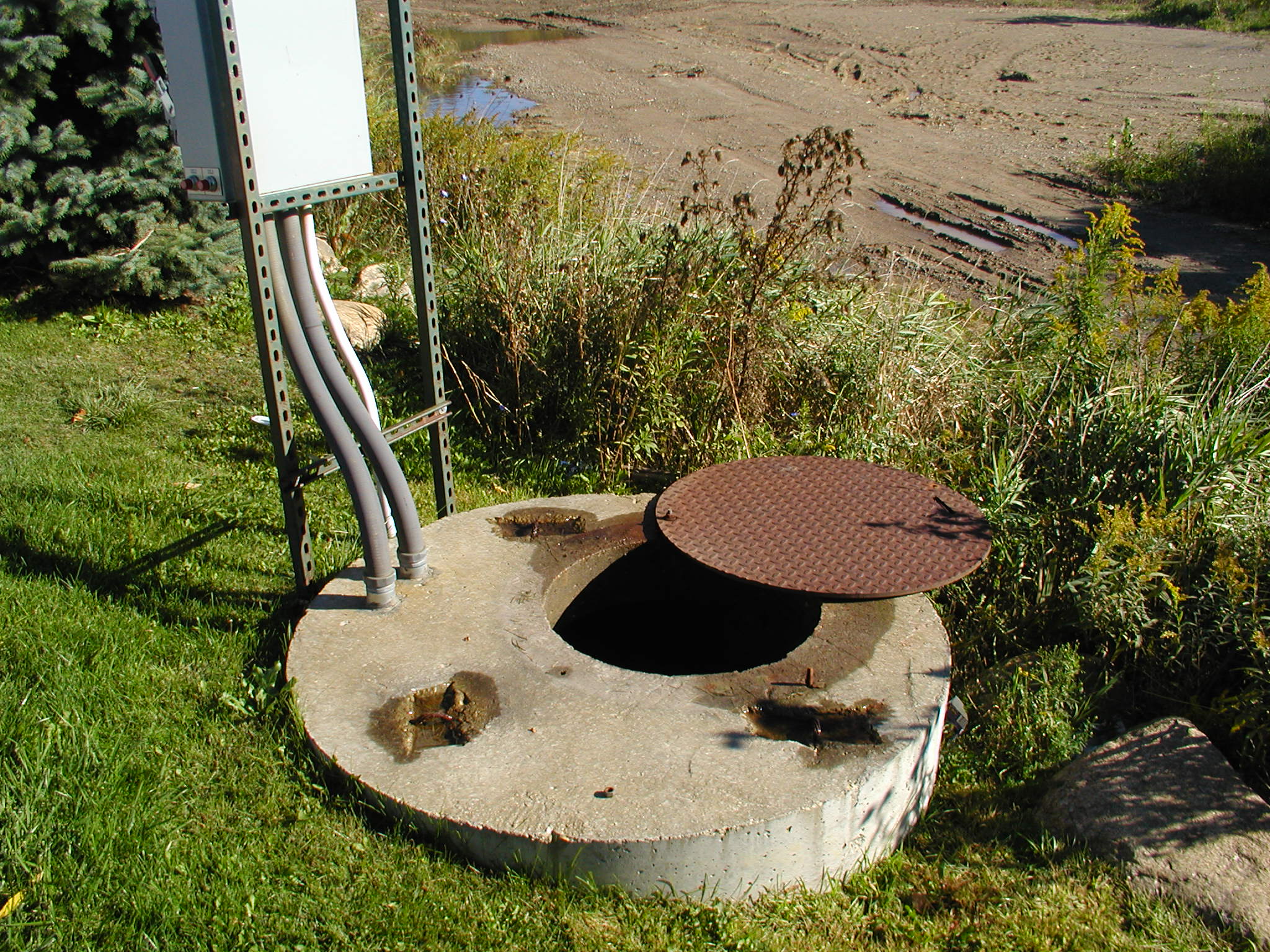 11
Thompson RoadLift Station Immediately    After Installation
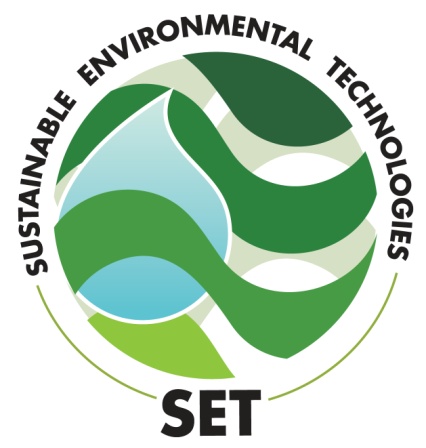 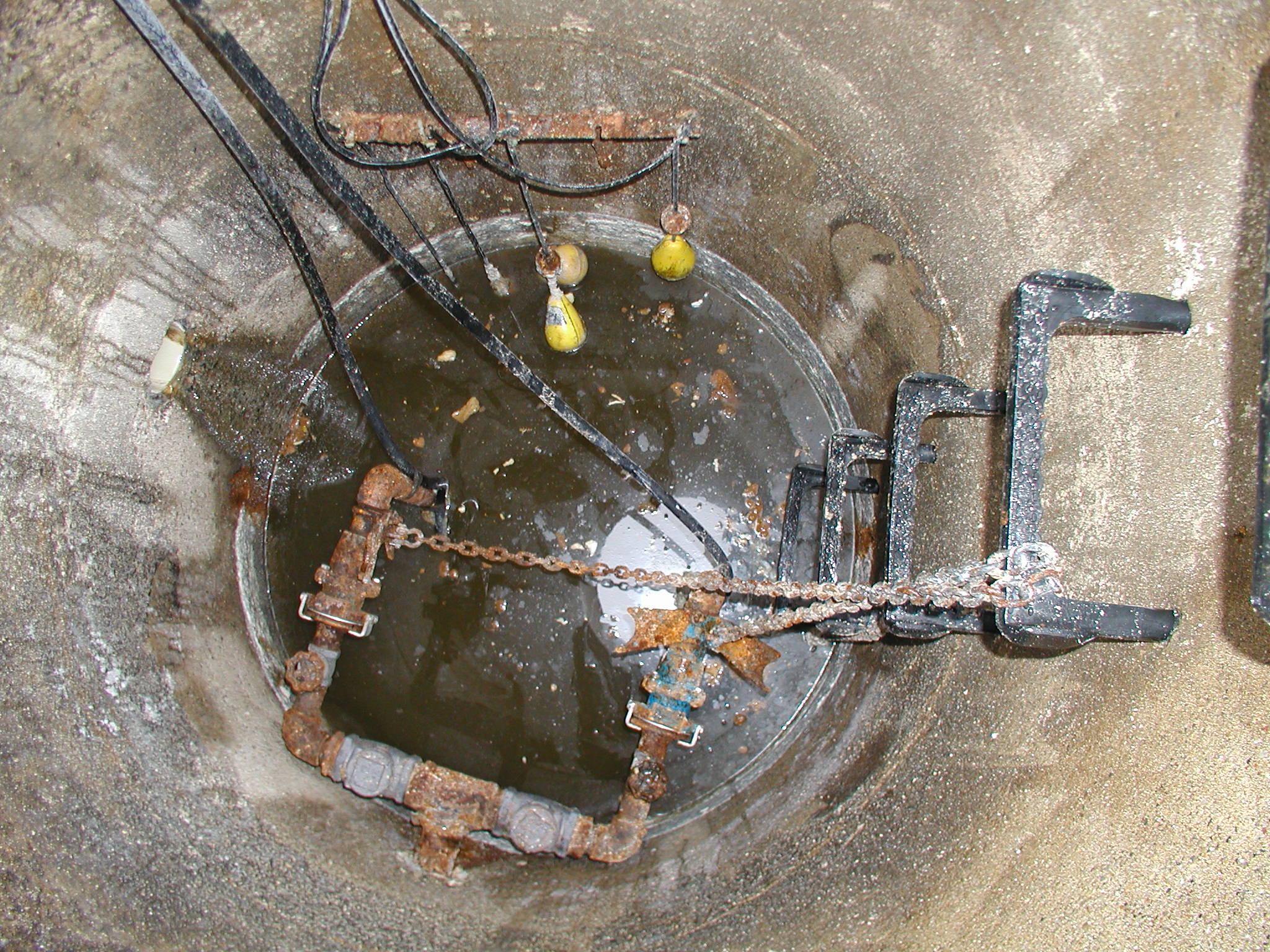 12
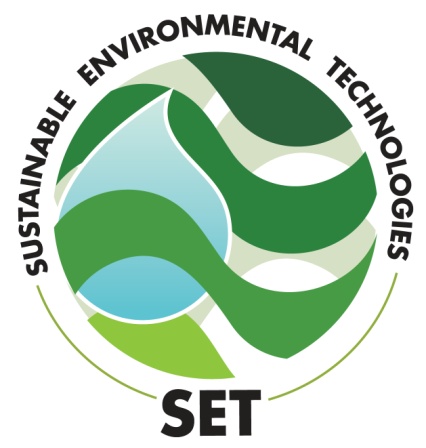 Thompson Road Lift Station   After One Year No Solid Buildup
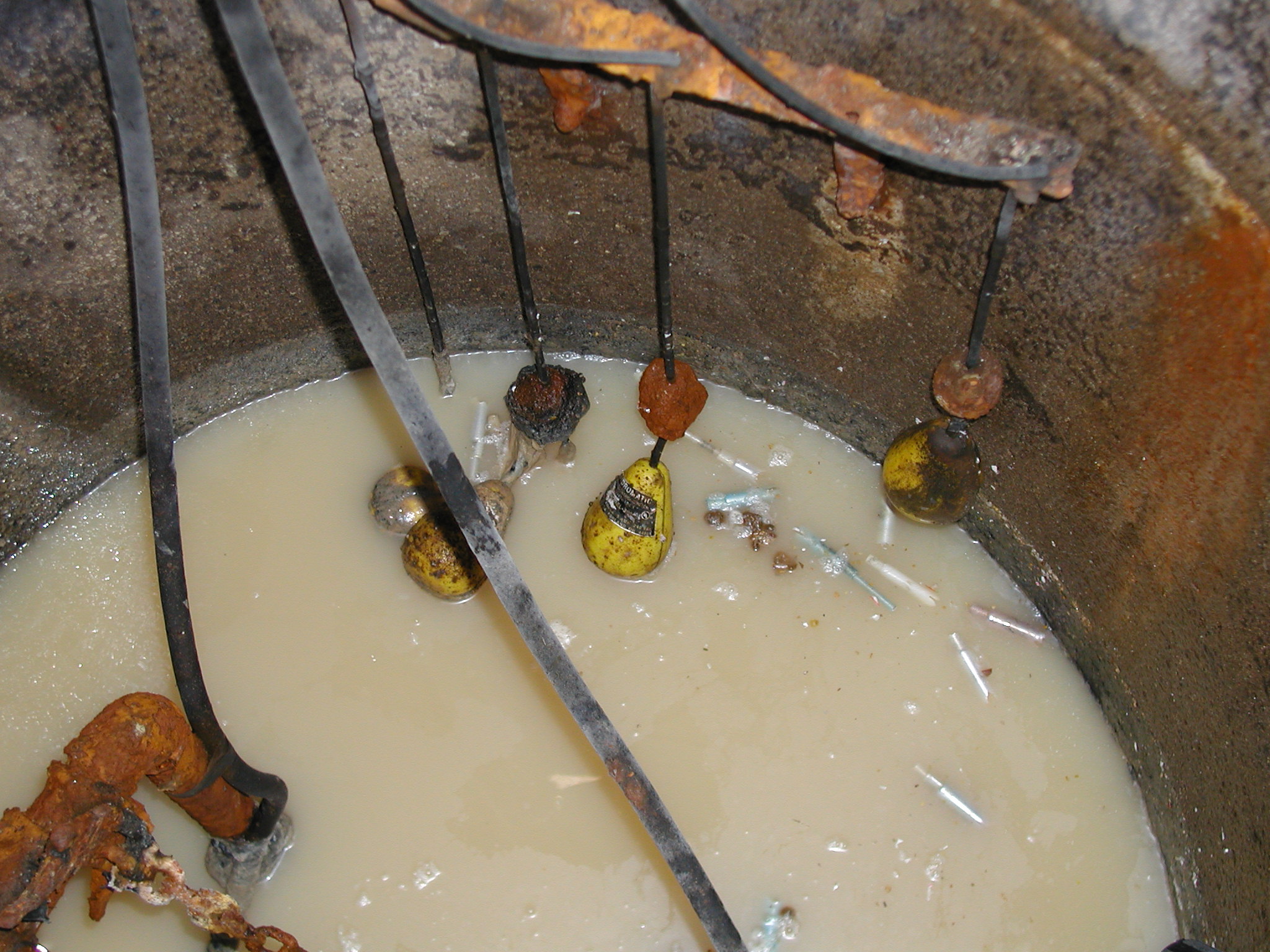 13
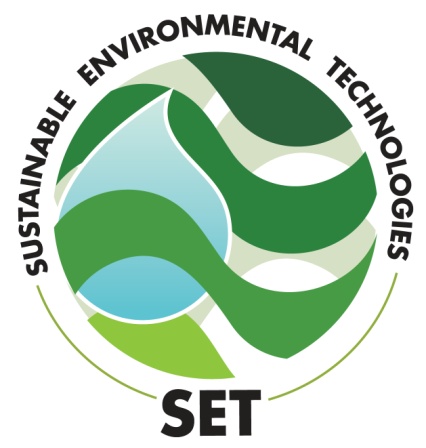 Warren, MI Outlet SectionPrior To System Going Online
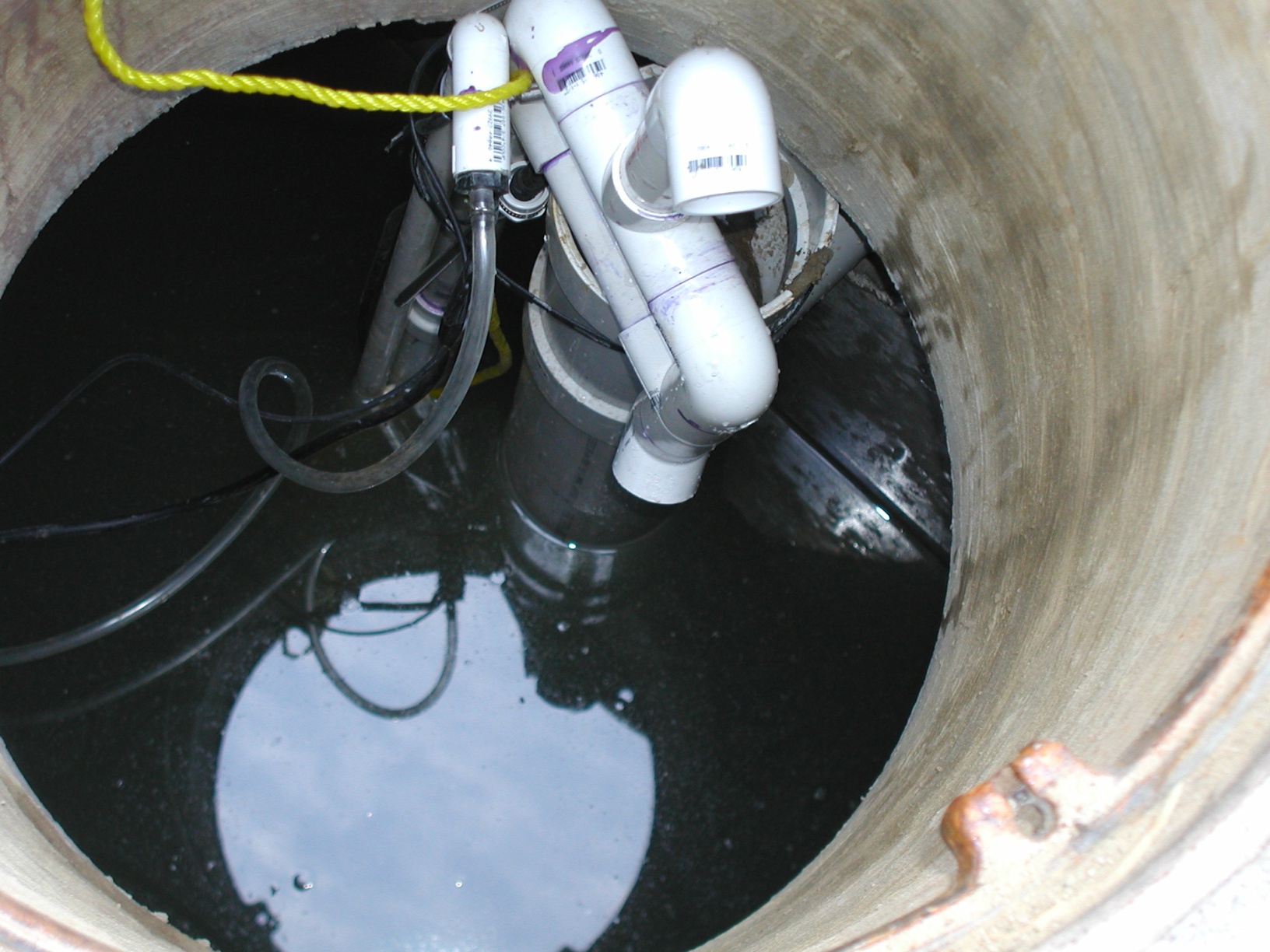 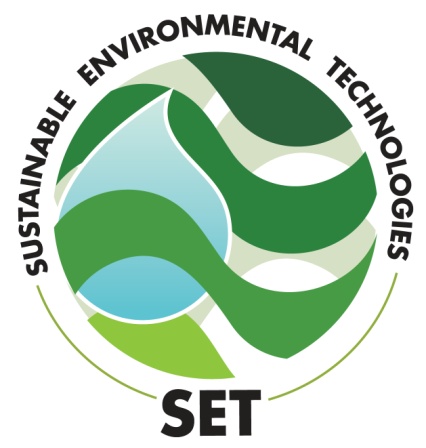 System Control Panel
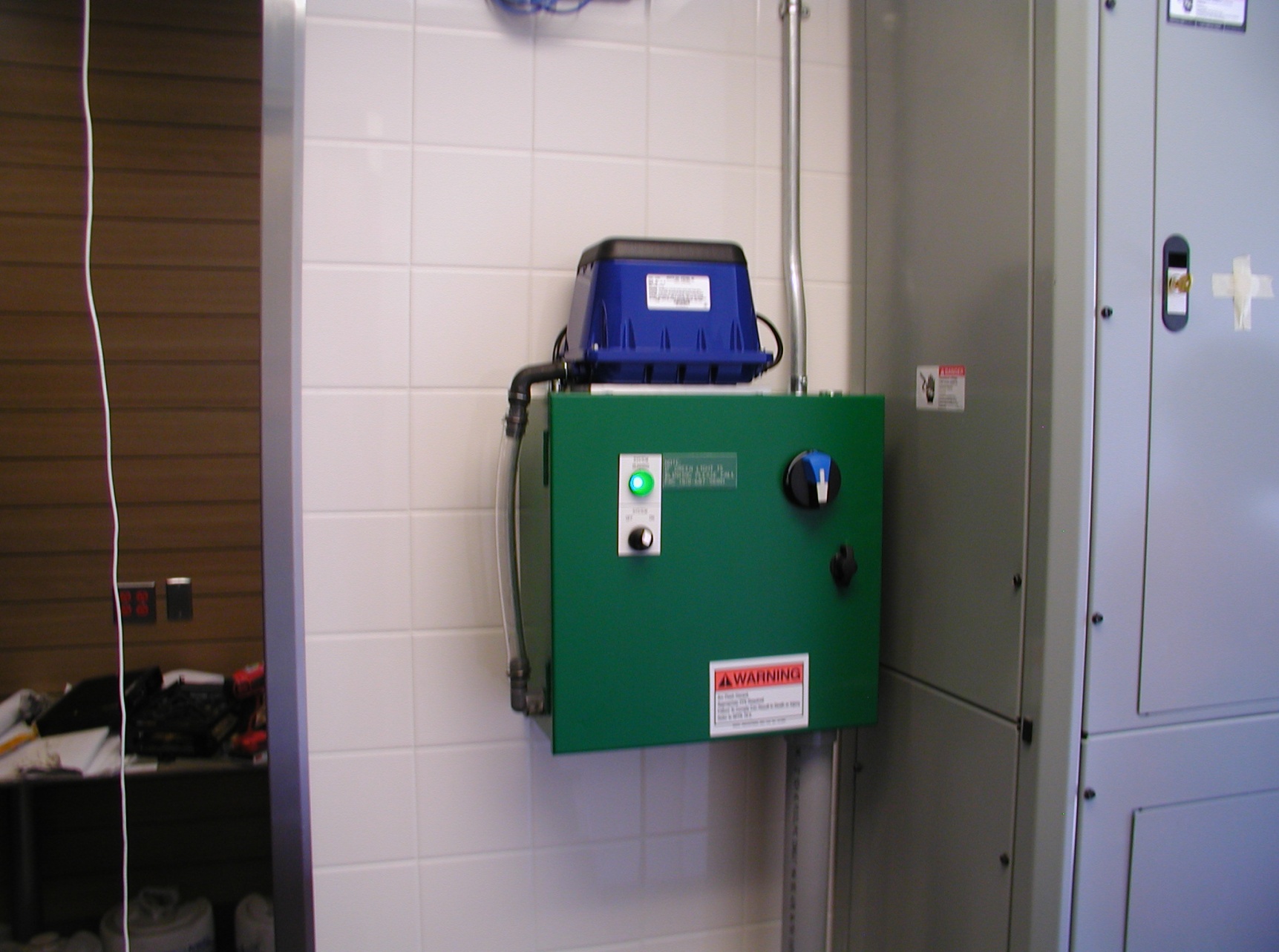 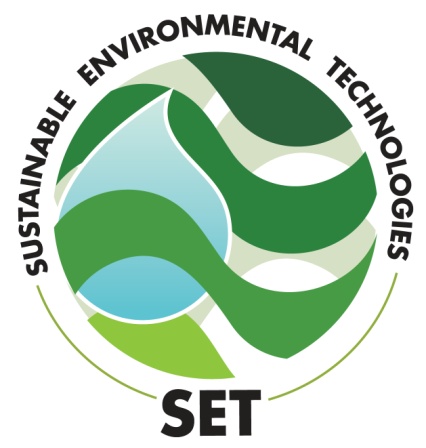 The Solution is a Tested and Proven Advanced Grease Interceptor System
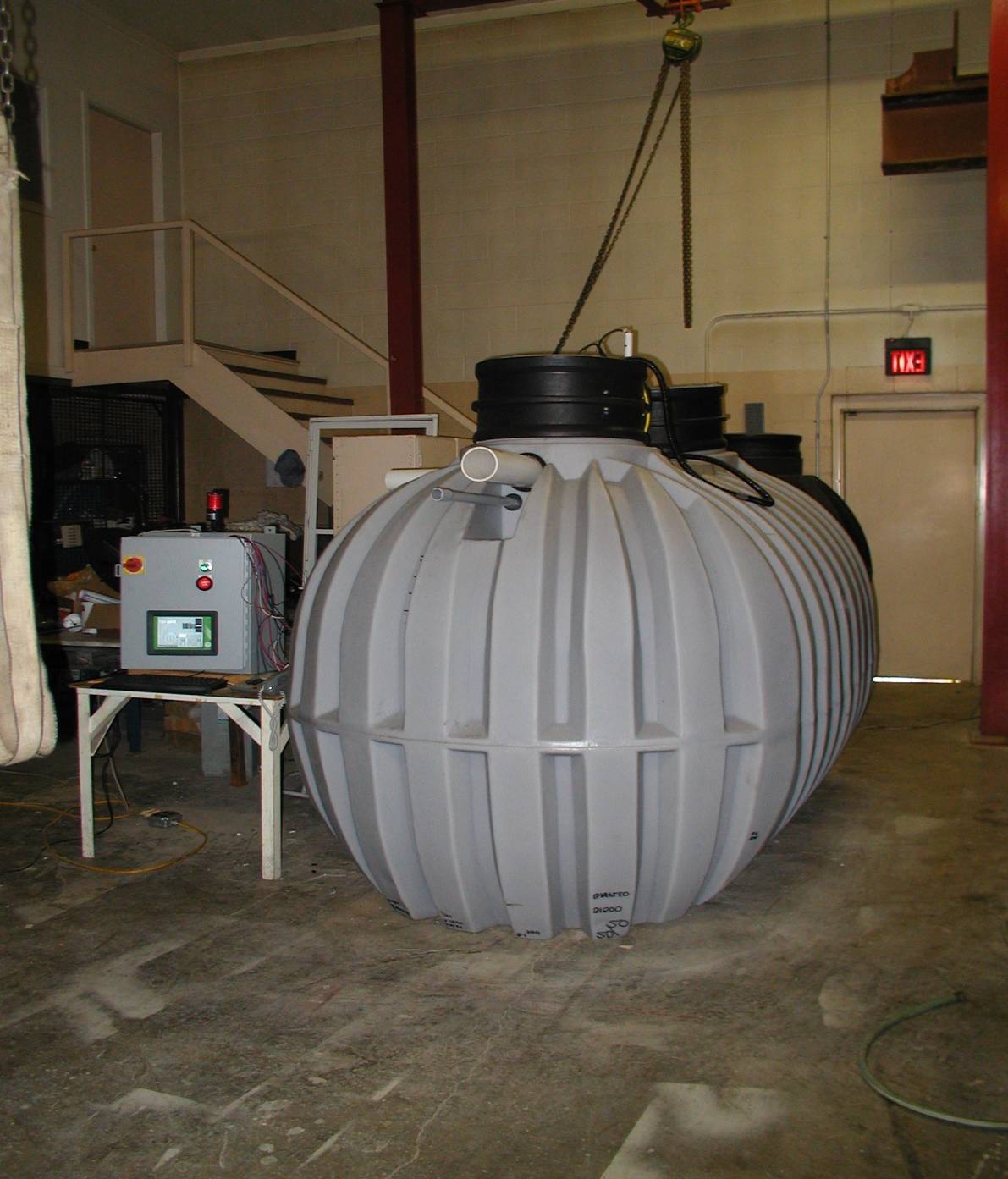 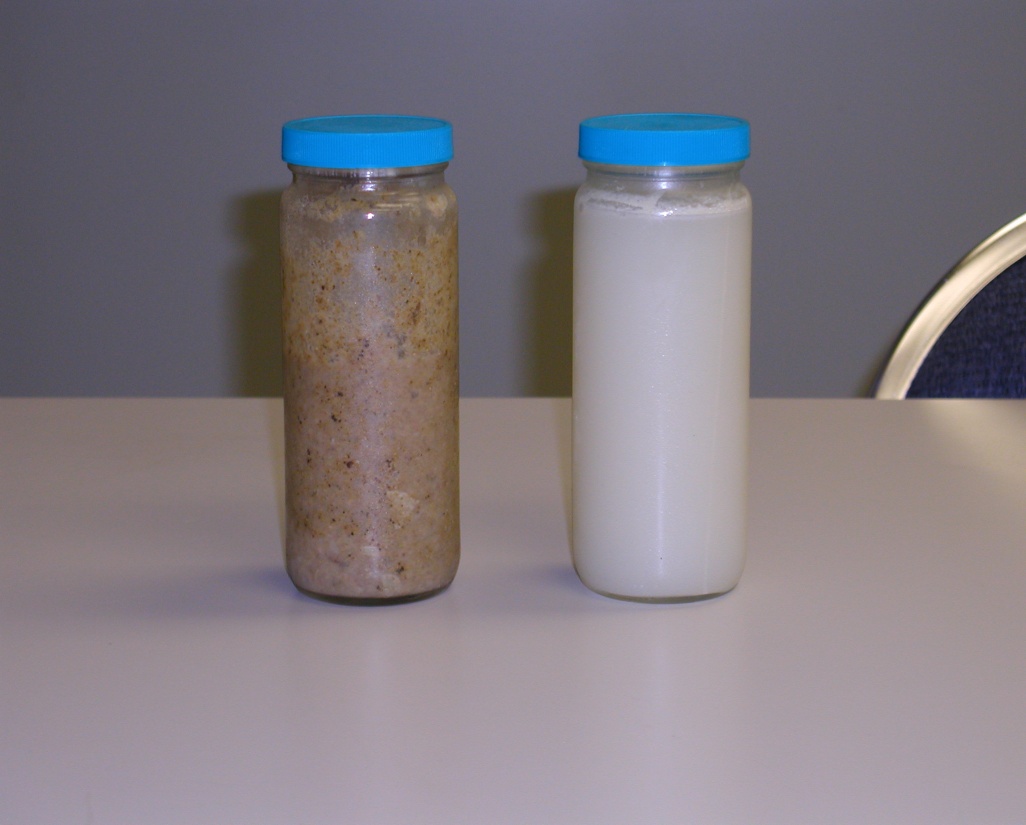 Breakthrough product turning in ground grease traps into controlled Wastewater Treatment Systems
AGIS Reduces the percentage of Fats, Oils, and Grease in the discharge wastewater to less than 1 tenth of 1 percent.
16
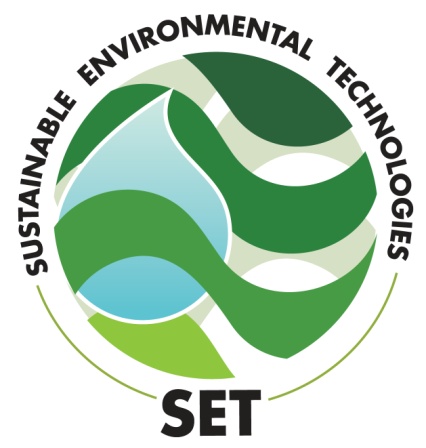 FOG Clogged Pipe
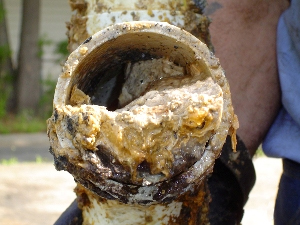 17
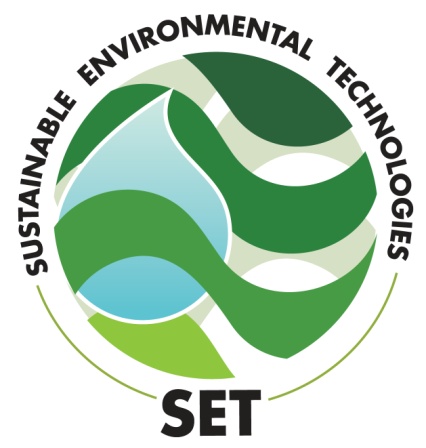 AGISSystem Overview
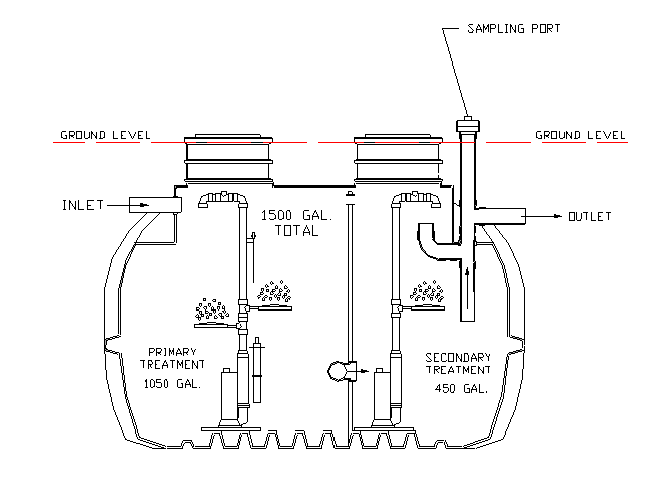 [Speaker Notes: Grease Trap Section]
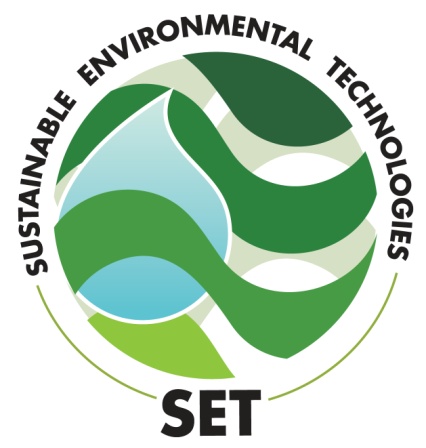 PREVENTION PAYS
Accelerated reduction of FOG’s at source – consistent with best practice of pollution prevention theory, eliminate whenever possible and treat those wastes that can’t be eliminated as close to where the waste is produced as possible.
Adopters of AGIS technology will be supporting environmentally beneficial technology.
Reduces fines and surcharges for illegal discharges of
FOGs to sanitary sewer.
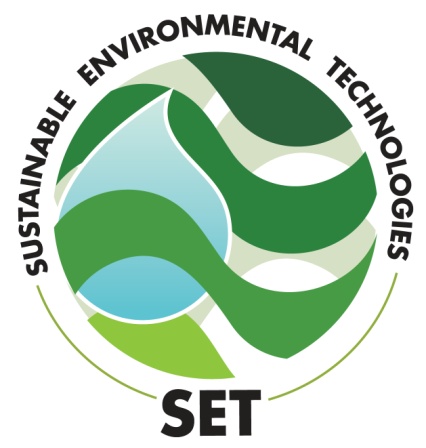 BENEFITS TO BUSINESS
Reduce Worker and Manager Involvement with FOGs.
Eliminates costs of pumping/hauling and disposing of FOGs.
Safer work environment – less slip and fall accidents, lifting
injuries and disposal issues.
Reduces business risk assessment for compliance issues,
fines, surcharges and clean up costs for improper disposal.
Good environmental citizen – state of the art treatment for
FOG wastes that are a necessary part of business.
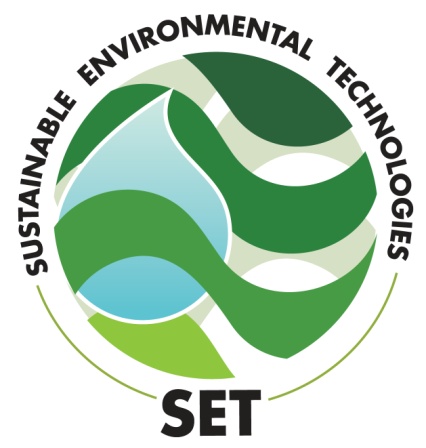 Benefits To Sewer Lines
AGIS eliminates FOGs being discharged to sanitary
sewer lines and will reduce line maintenance.
AGIS will reduce pumping and lift station failures
AGIS will reduce sewer back-ups and untreated discharges to rivers and lakes
AGIS will allow for better maintenance of public
treatment facilities.  There will be a shift back of staff 
from line maintenance to facility maintenance.
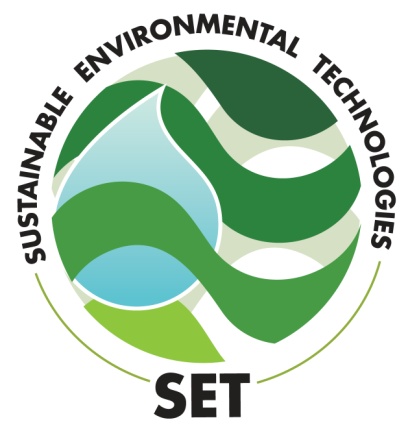 AGIS - COSTS
Construction Costs - VARY BY SITE
All costs stated are McDonalds of Michigan negotiated prices
AGIS Polytank System Cost is $16,118.00
All costs are subject to local sales taxes per state
FOB Mount Morris, MI
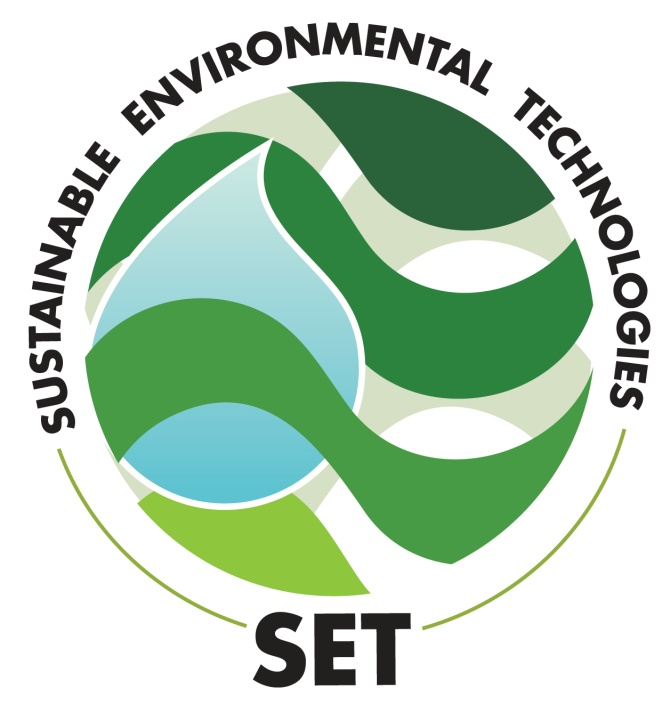 Thank You
Contact information:
 Ron Panter
 CEO
 Sustainable Environmental Technologies, Inc.
 810-687-5600  Office
 810-577-1299  Cell
 rpanter@pmcworks.com